Generalized End-to-End Loss For
Speaker Verification
Authors: Li Wan, Quan Wang, Alan Papir, Ignacio Lopez Moreno
Presented by: Quan Wang
2018-04-18
[Speaker Notes: Paper: https://arxiv.org/abs/1710.10467]
Part 0:

Applications of Speaker Recognition
Speaker recognition at Google - Android
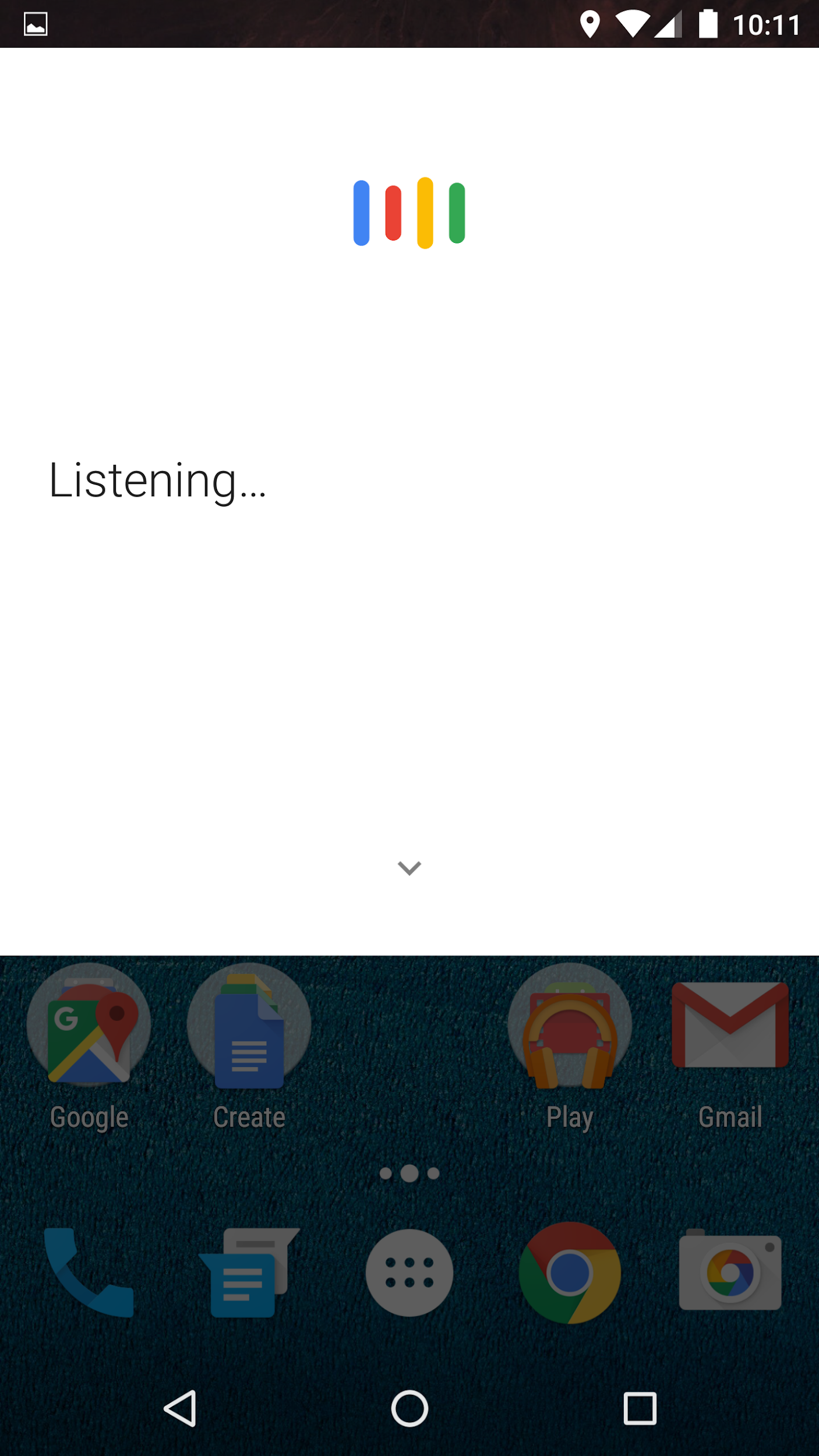 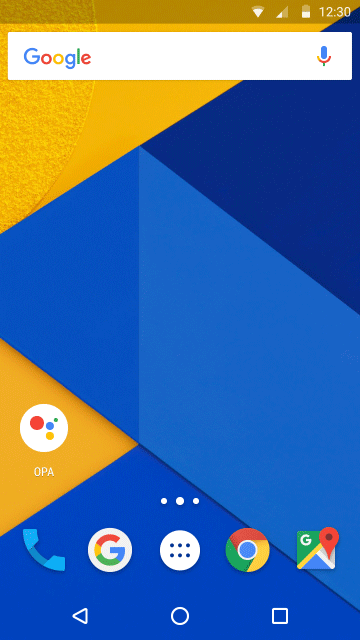 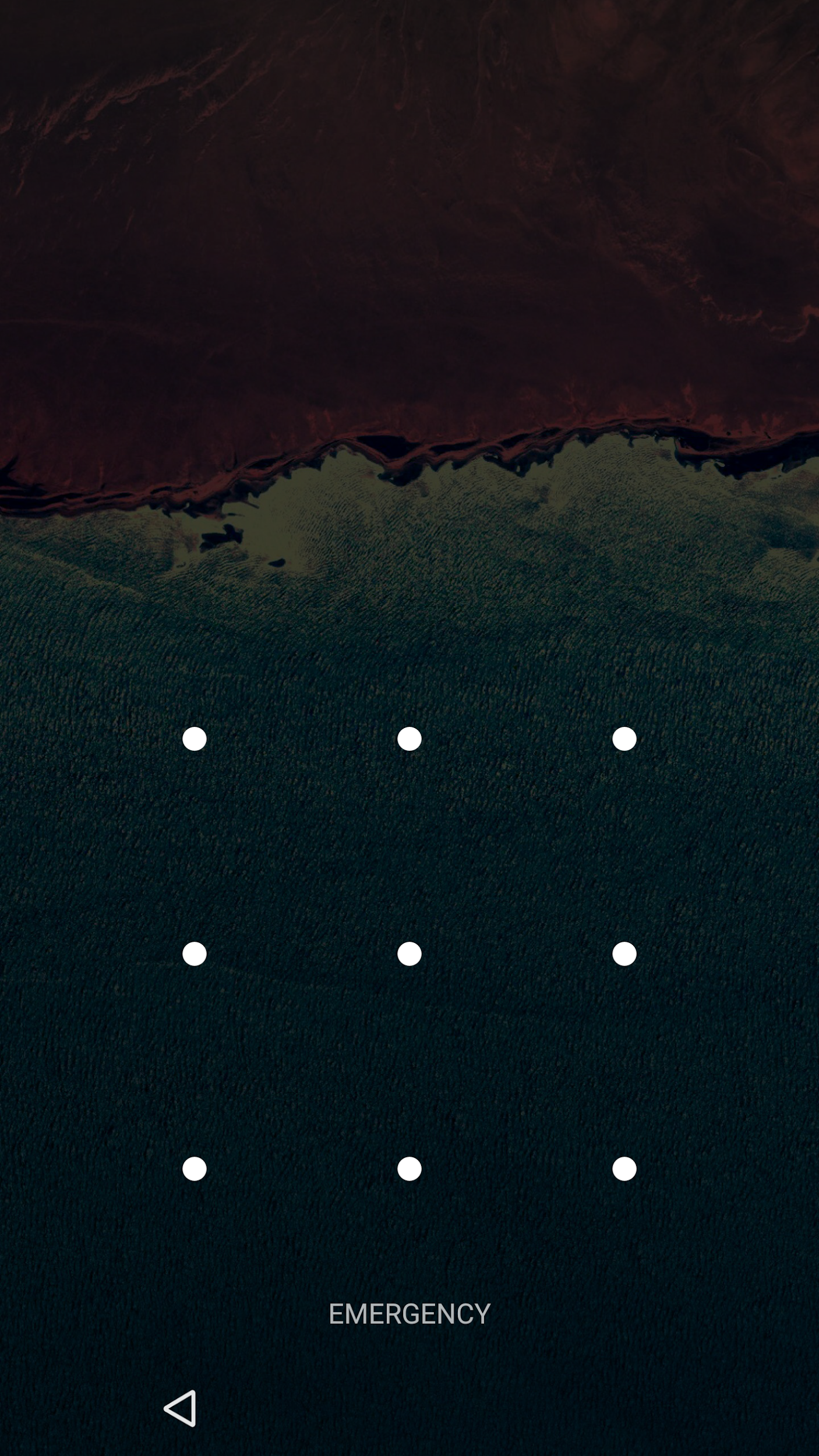 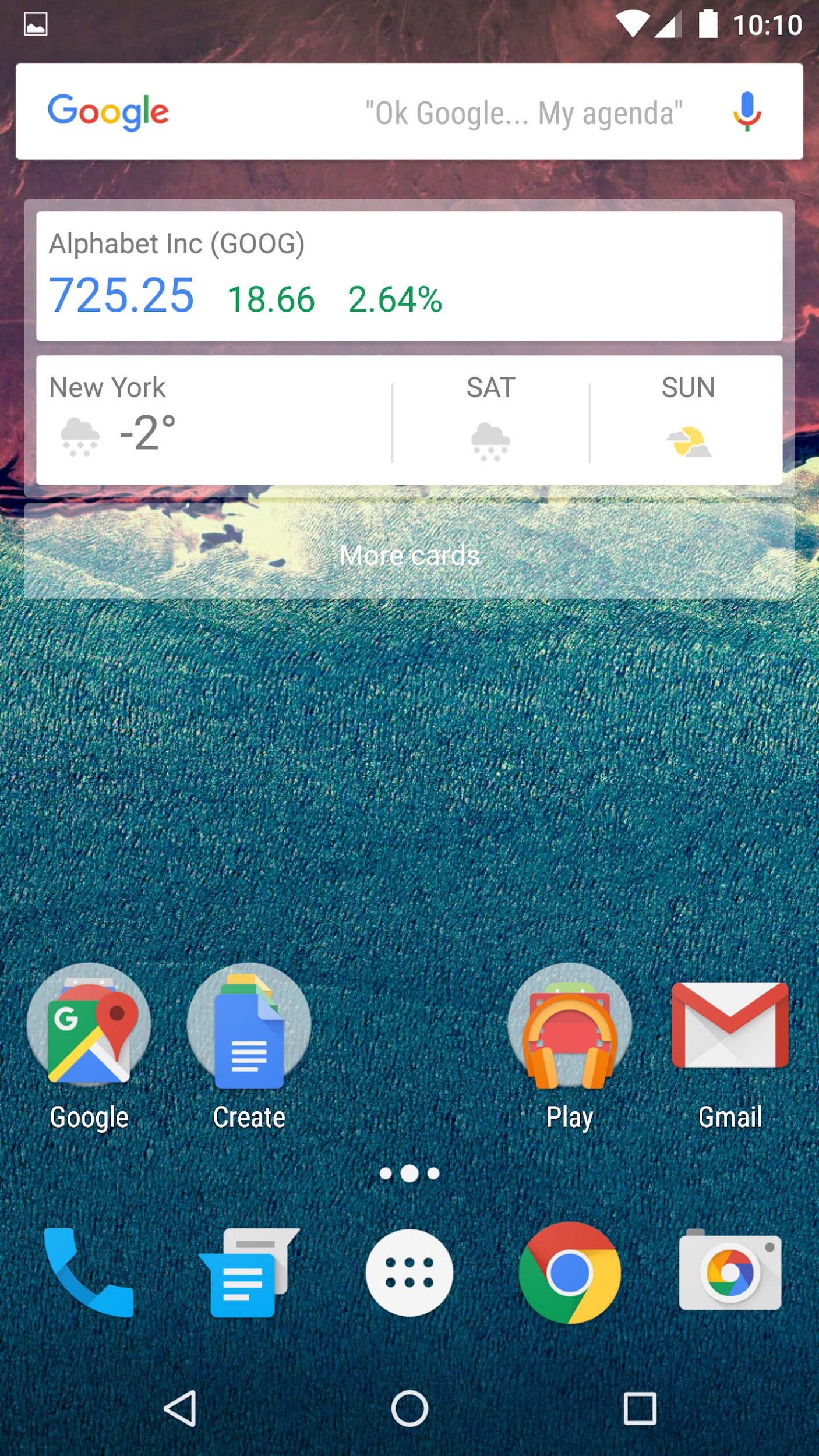 “OK Google”
“OK Google”
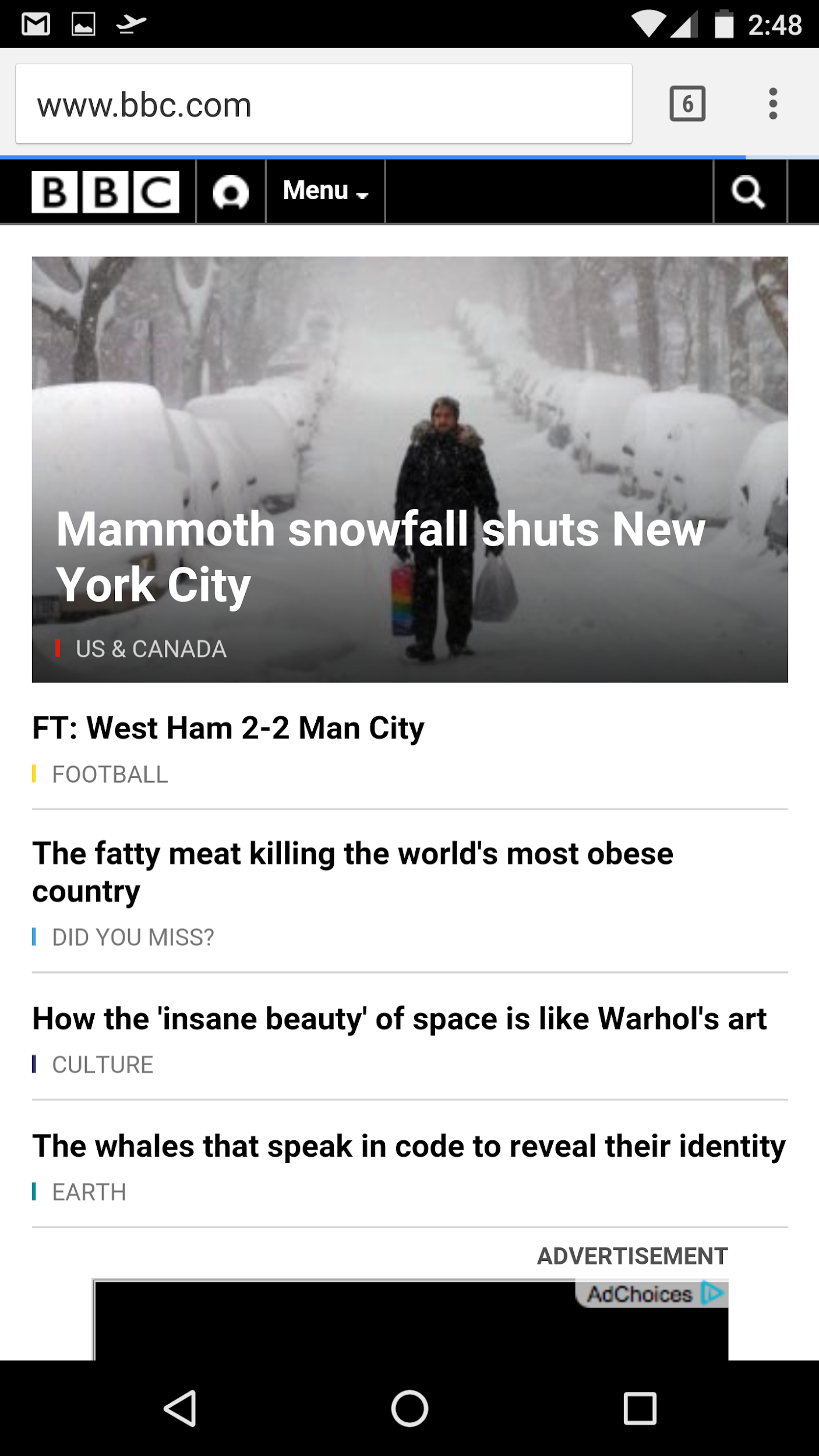 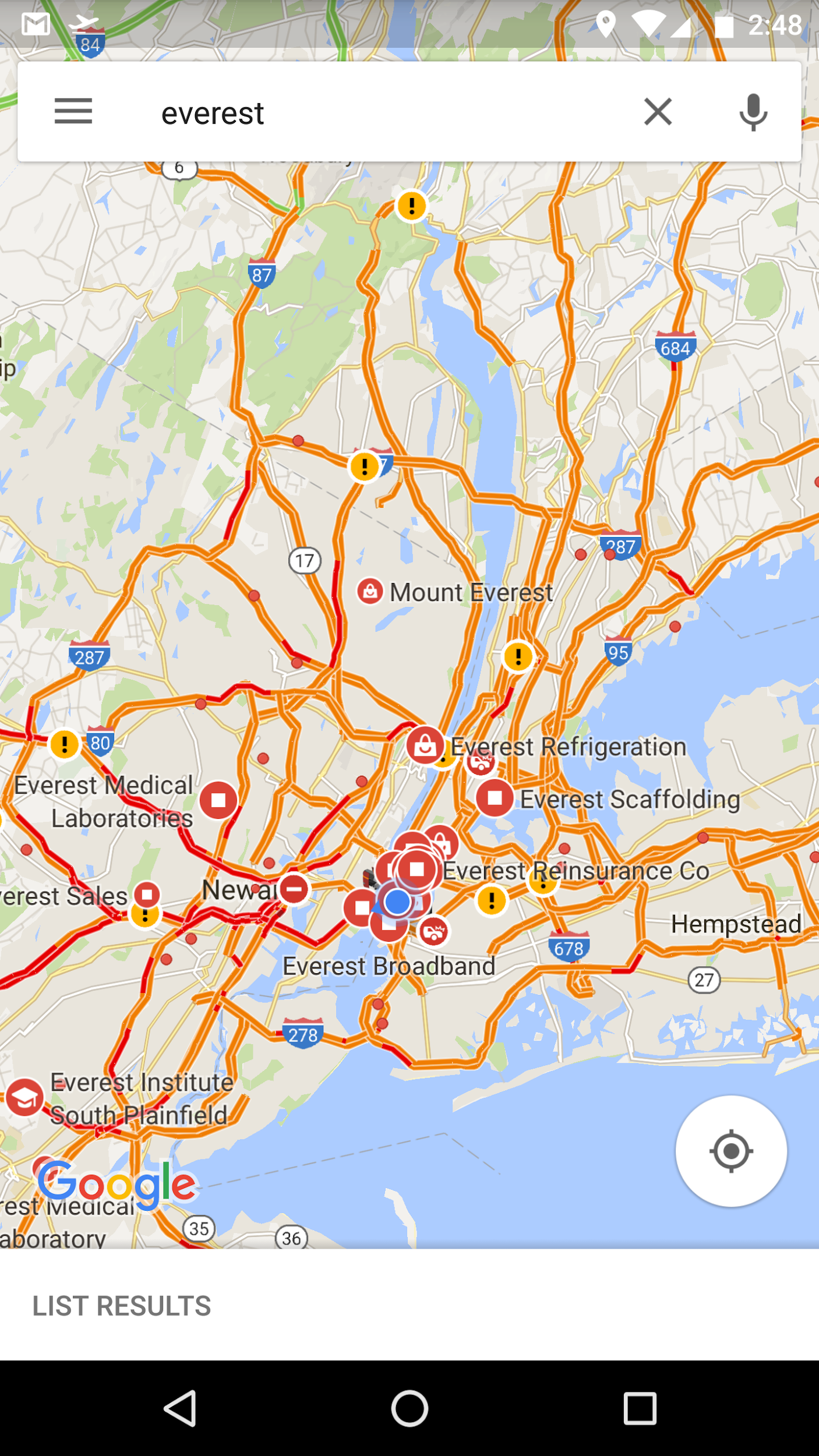 From Any Screen:
Waking Assistant
Voice Unlock:
Free your hands
[Speaker Notes: Applications in Google products:
Waking Assistant: from news, weather, maps
Free your hands from typing passwords]
Speaker recognition at Google - Home
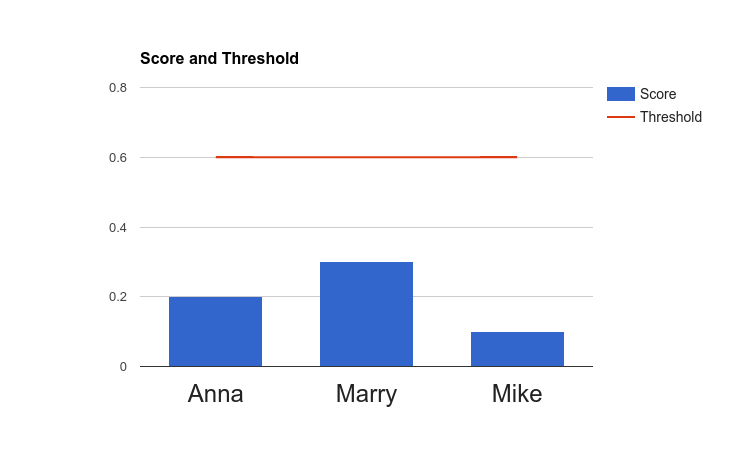 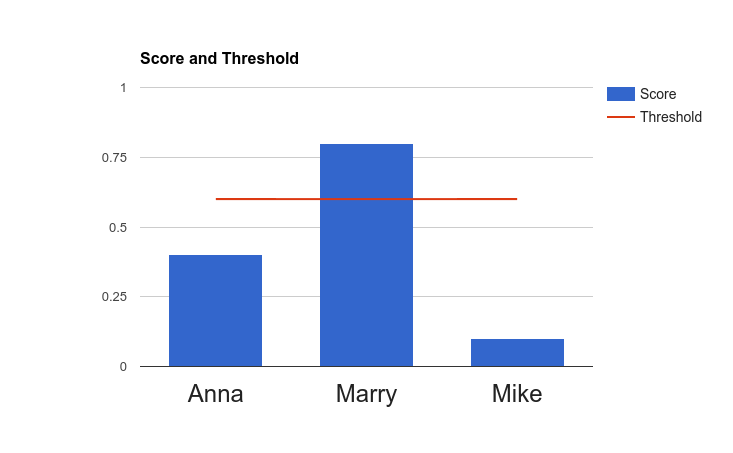 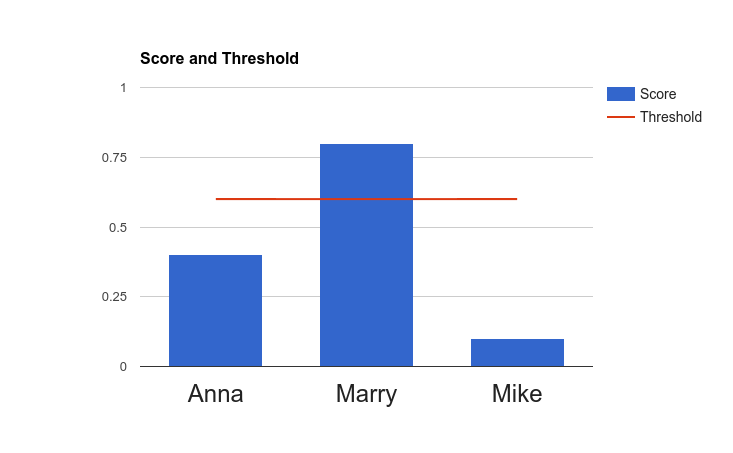 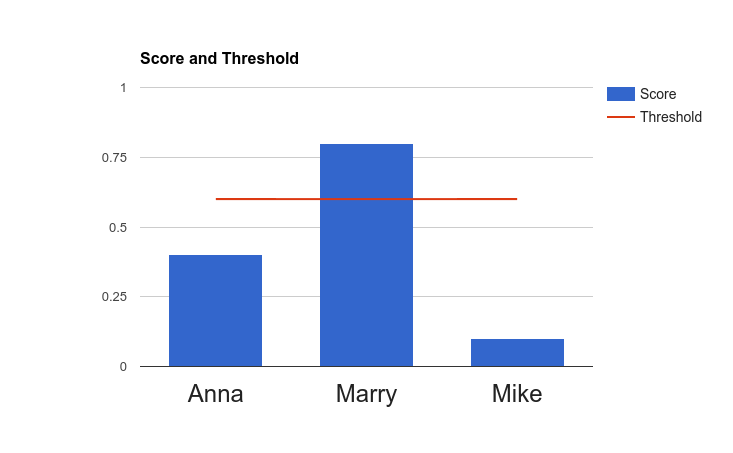 OK Google
Hi Andy!
Hi Guest!
OK Google
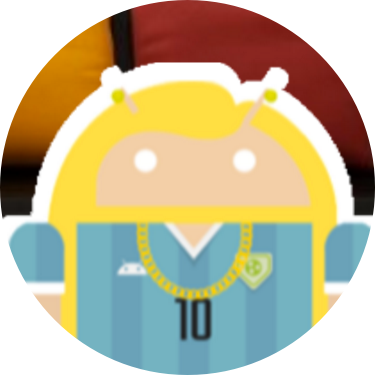 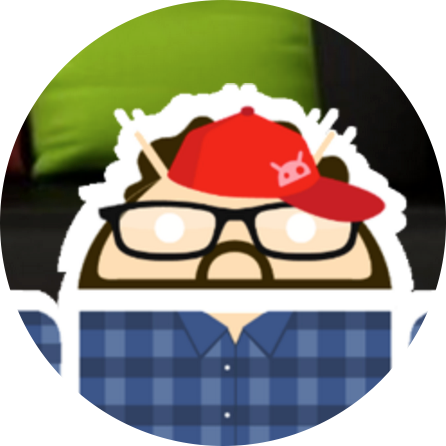 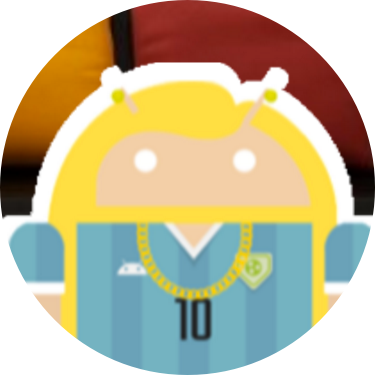 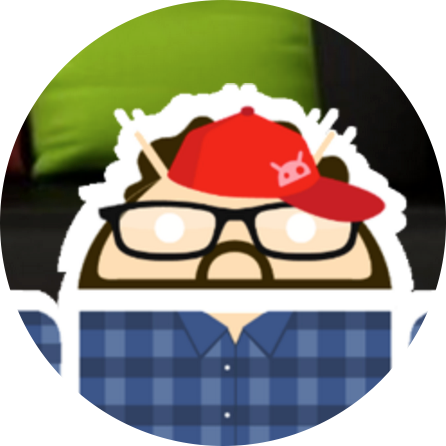 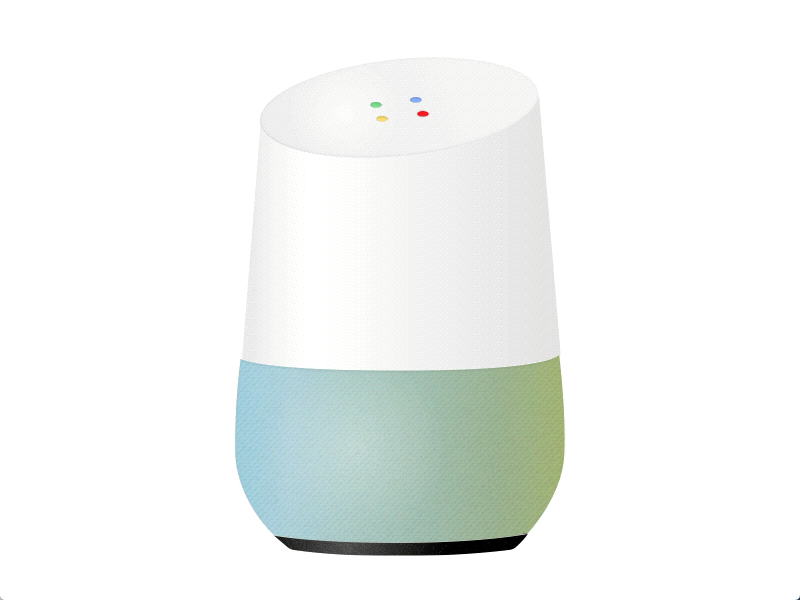 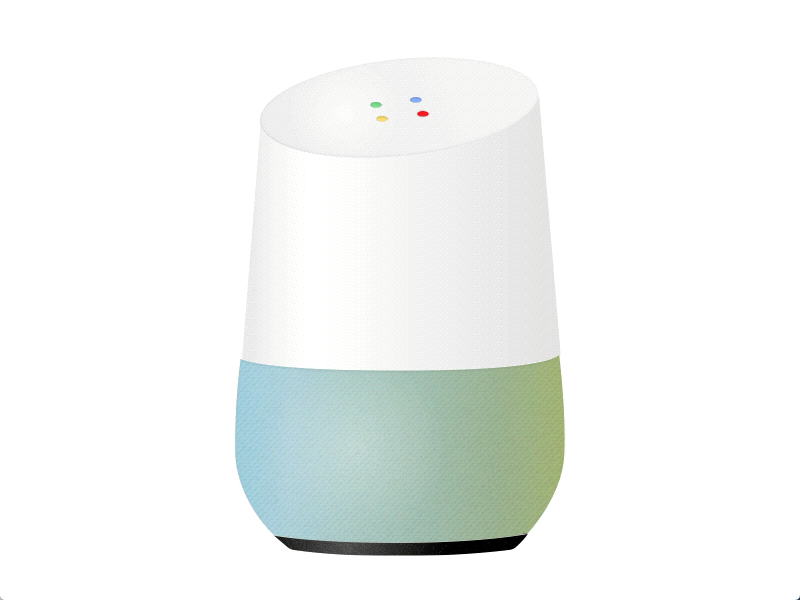 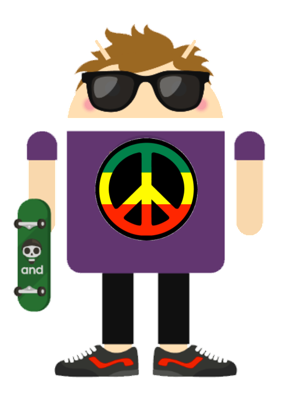 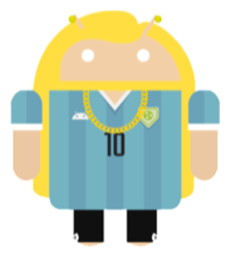 [Speaker Notes: Personalized results
Calendar
MultiUser]
2-stage speaker recognition: Enroll and verify
Before we can verify a speaker, we need the user to enroll his voice:
Speak:
"OK Google" 2 times
"Hey Google" 2 times
Store the averaged embedding vector on device
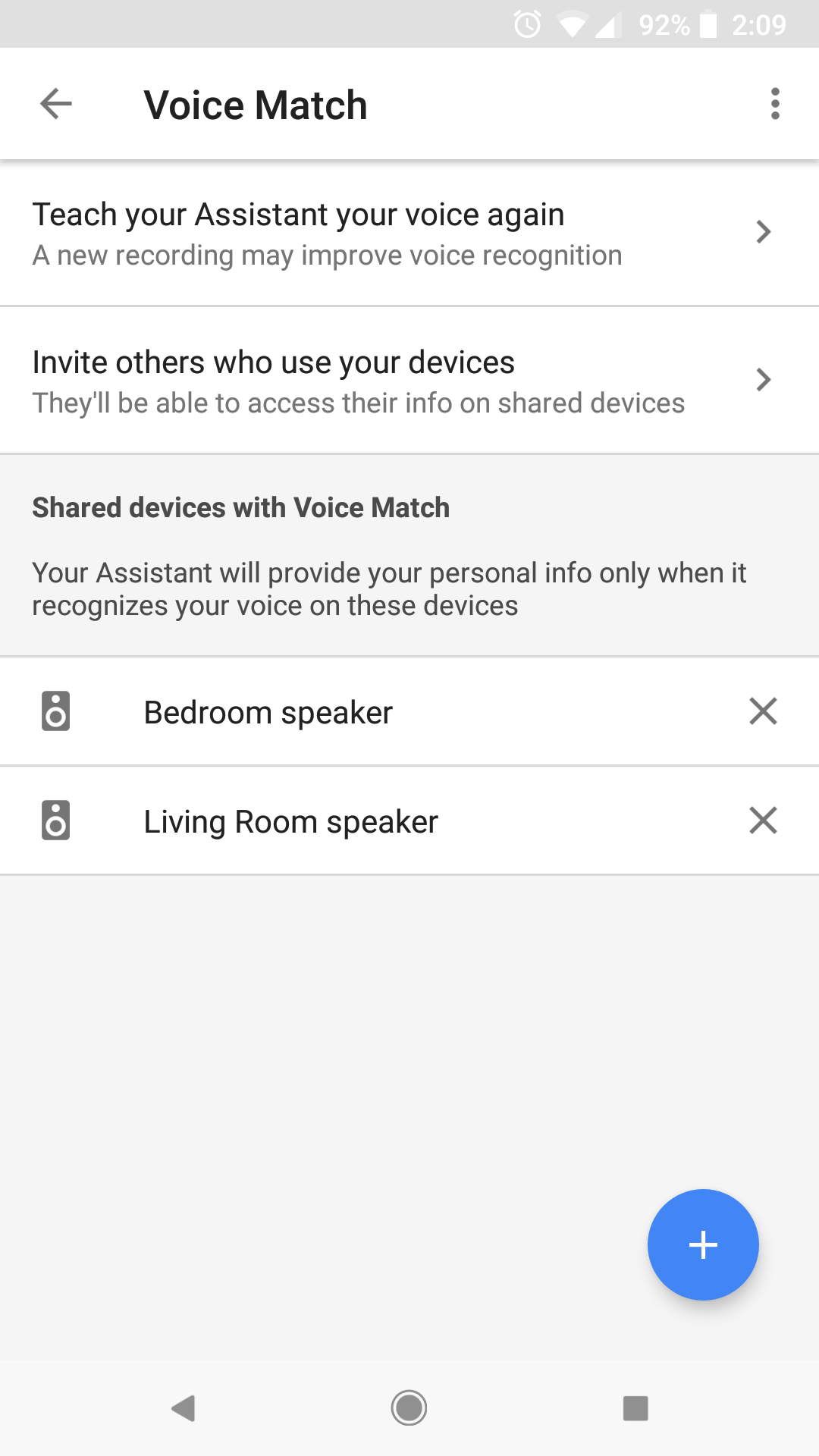 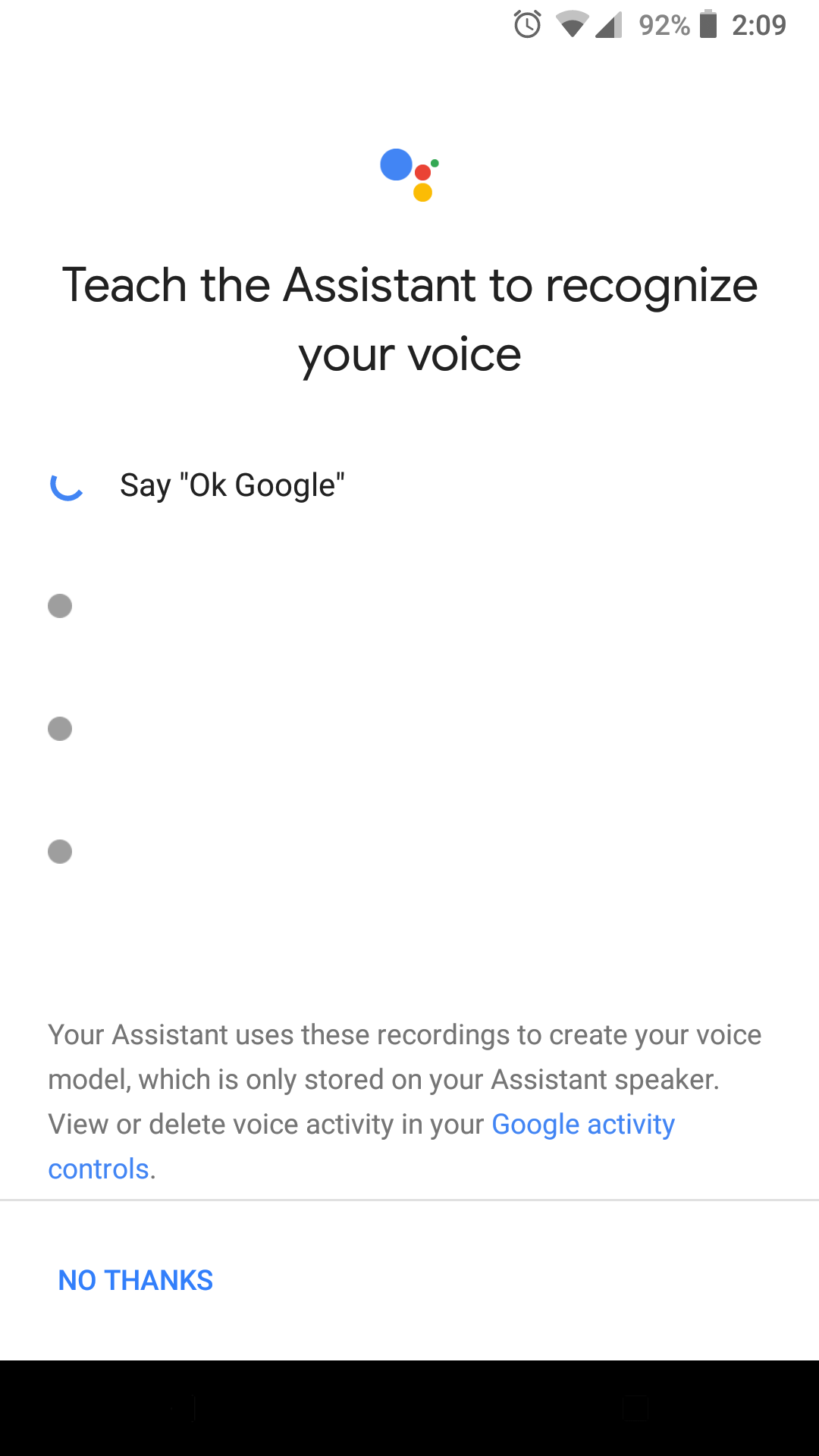 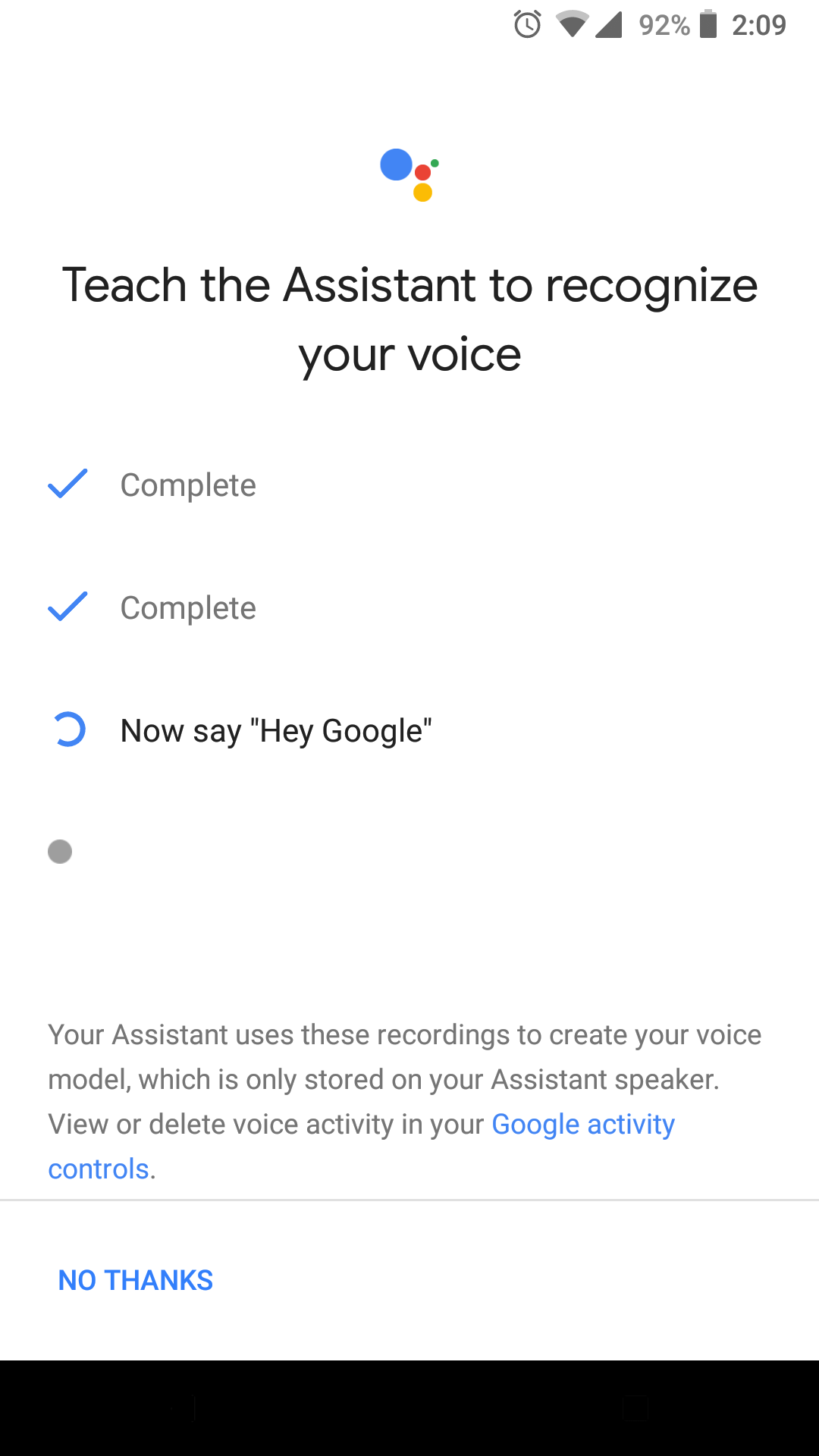 Part 1:

Generalized End-to-End Loss
D-vector: Audio to embedding
64 dim
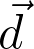 LSTM
Cell
LSTM
Cell
LSTM
Cell
80 frames
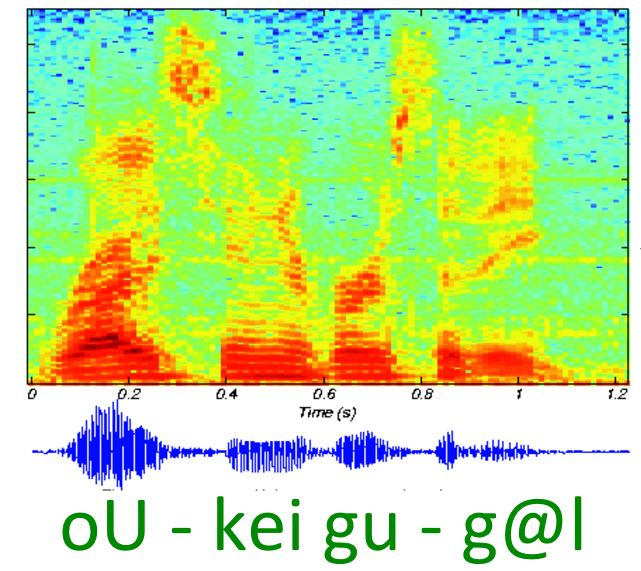 LSTM
Cell
LSTM
Cell
LSTM
Cell
40 mel
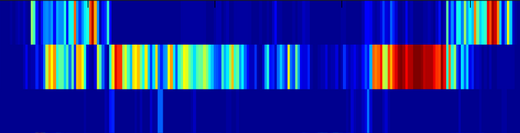 LSTM
Cell
LSTM
Cell
LSTM
Cell
oU k eI g u g @ l
Detected keyword
(fixed-length)
Multi-layer LSTM network
D-vector
Verification decision: Thresholding cosine similarity
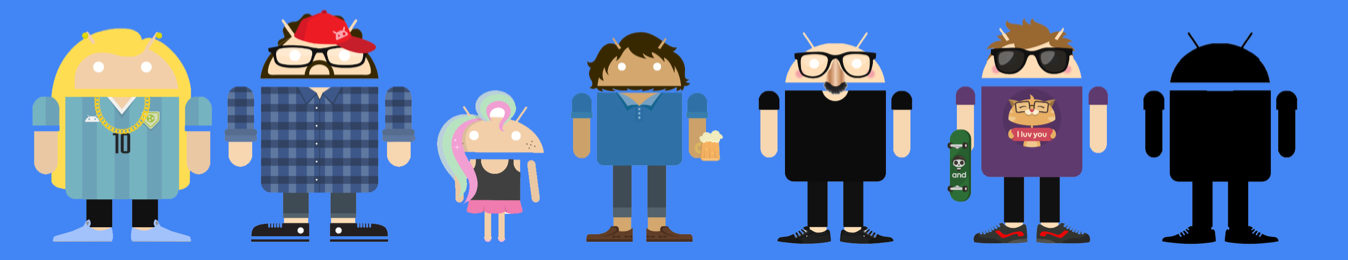 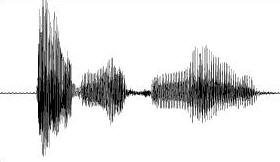 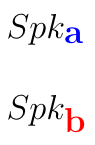 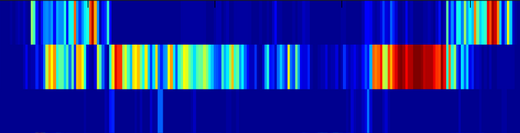 ≥ T, same person:
 
< T ,different people:
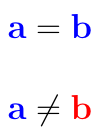 Cosine Similarity
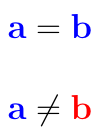 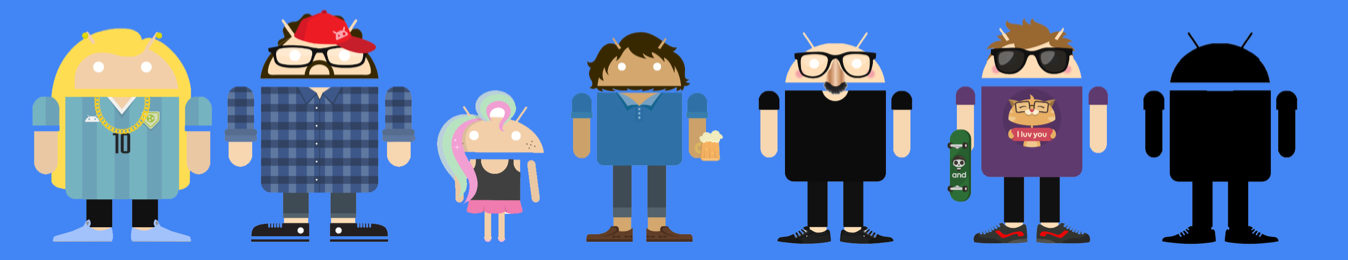 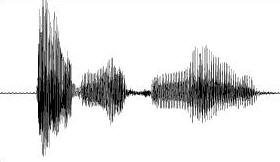 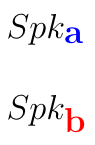 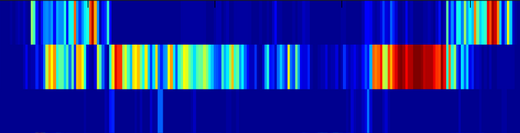 Loss function - Triplet loss
Triplet loss:



Pros: Simple, and correctly models the embedding space
Cons: Does NOT simulate runtime behavior
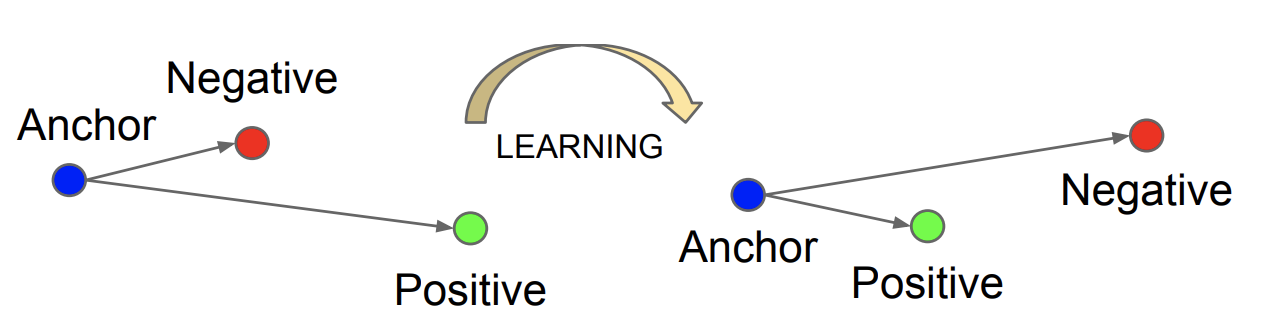 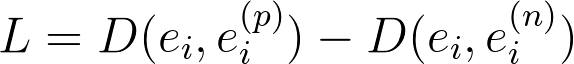 pair of diff speakers (neg)
pair of same speaker (pos)
Fig. Triplet loss. (image from FaceNet paper)
* Schroff, Florian, Dmitry Kalenichenko, and James Philbin. "Facenet: A unified embedding for face recognition and clustering." Proceedings of the IEEE conference on computer vision and pattern recognition. 2015.
[Speaker Notes: L=D(e_i,e_i^{(p)})-D(e_i,e_i^{(n)})]
Loss function - Tuple end-to-end loss
Remember the verification runtime behavior
Collect enrollment utterances
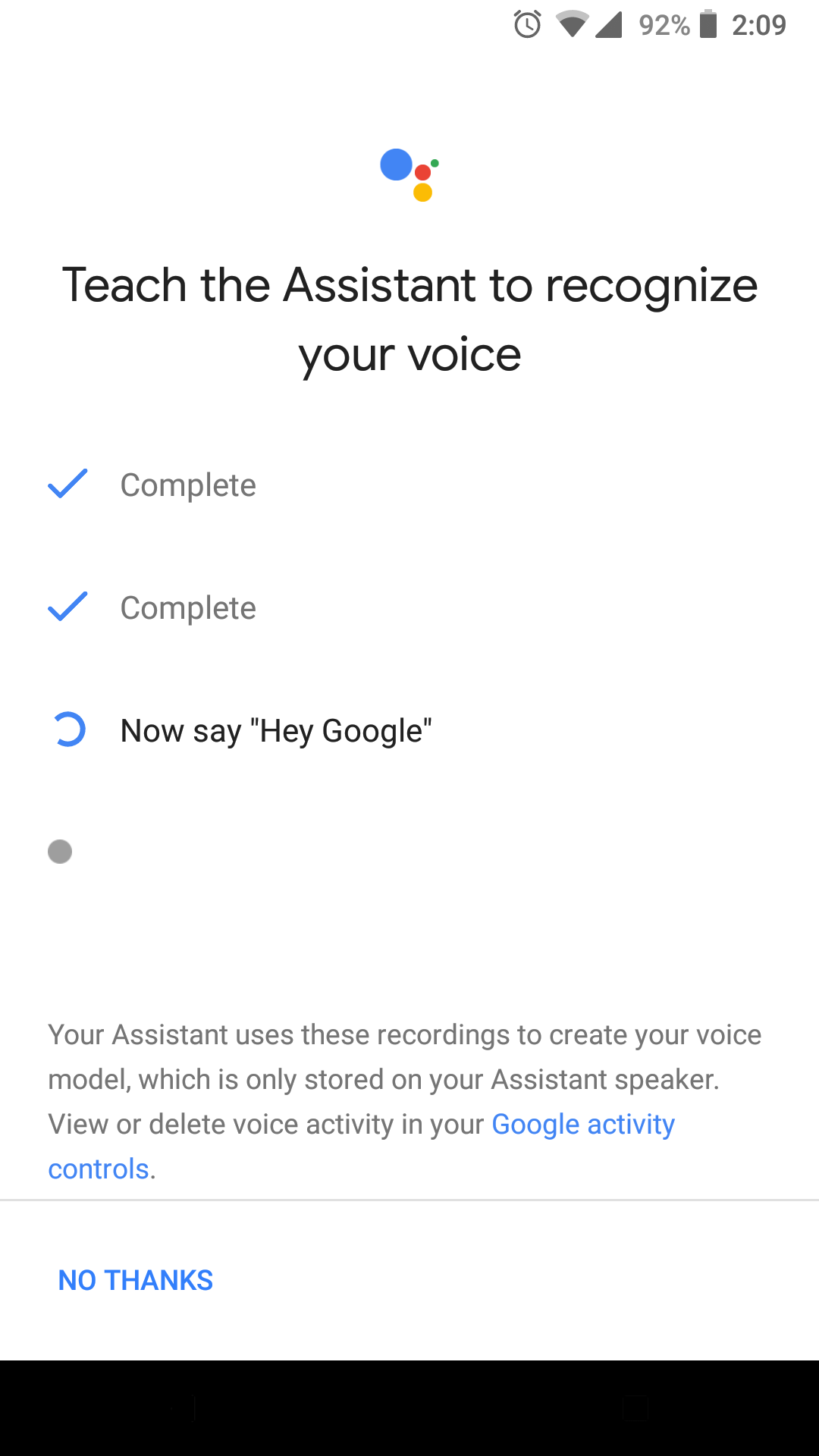 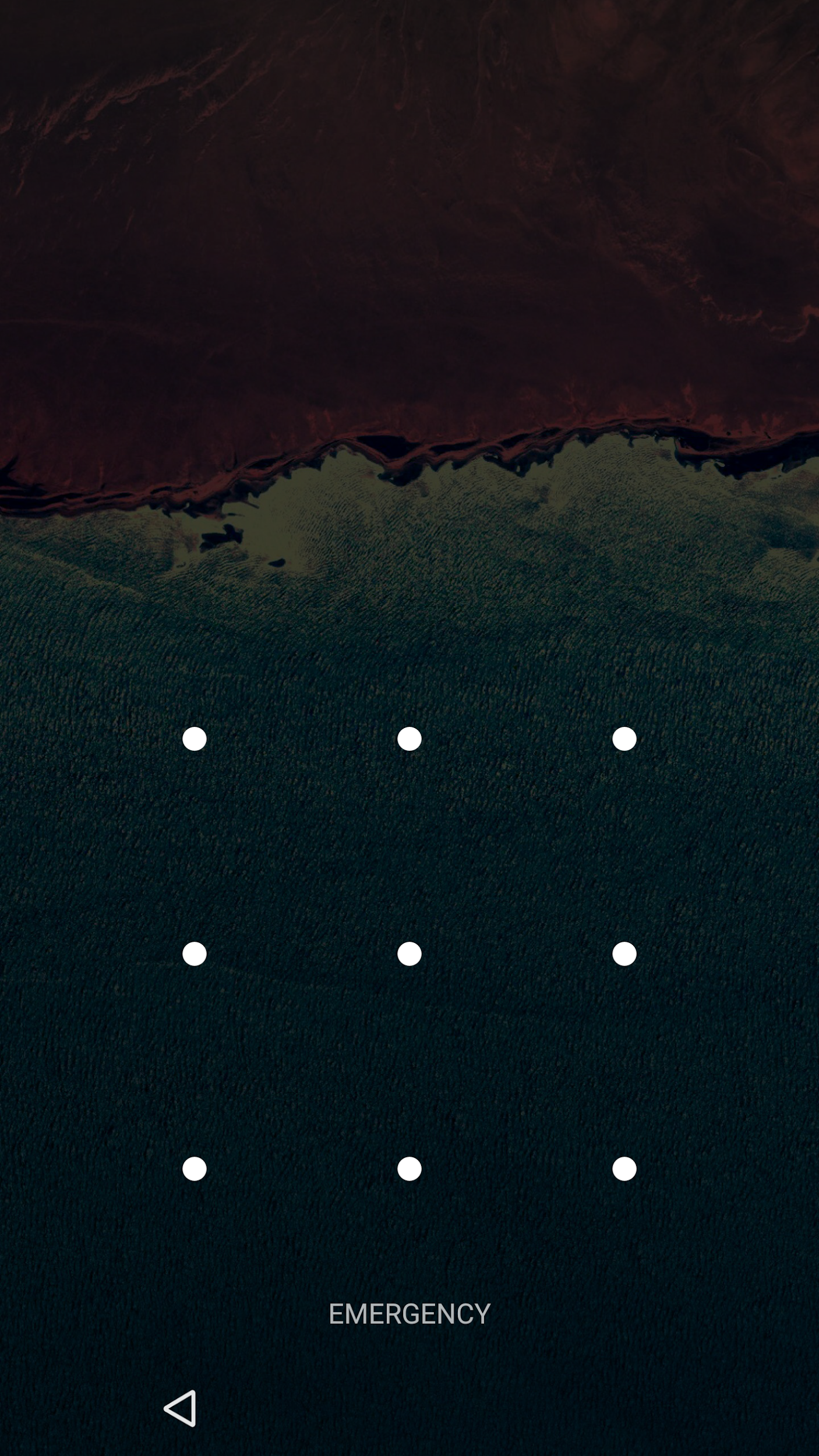 Receive verification utterance
Cosine Similarity
Average
OFFLINE
Make verification decision
[Speaker Notes: L=D(e_i,e_i^{(p)})-D(e_i,e_i^{(n)})]
Loss function - Tuple end-to-end loss
Diff spk
Same spk
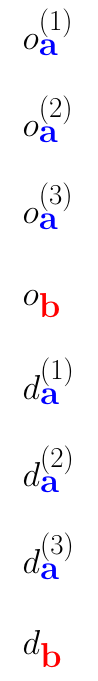 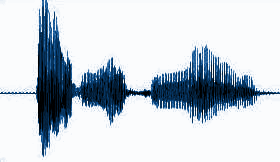 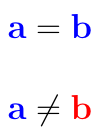 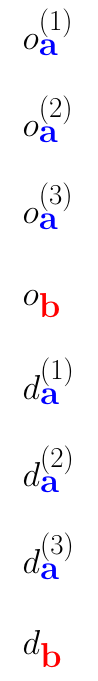 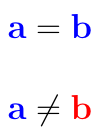 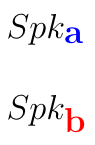 LSTM
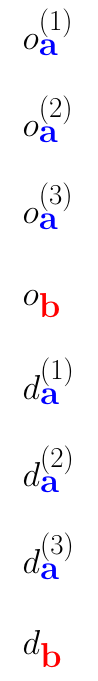 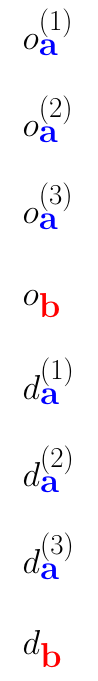 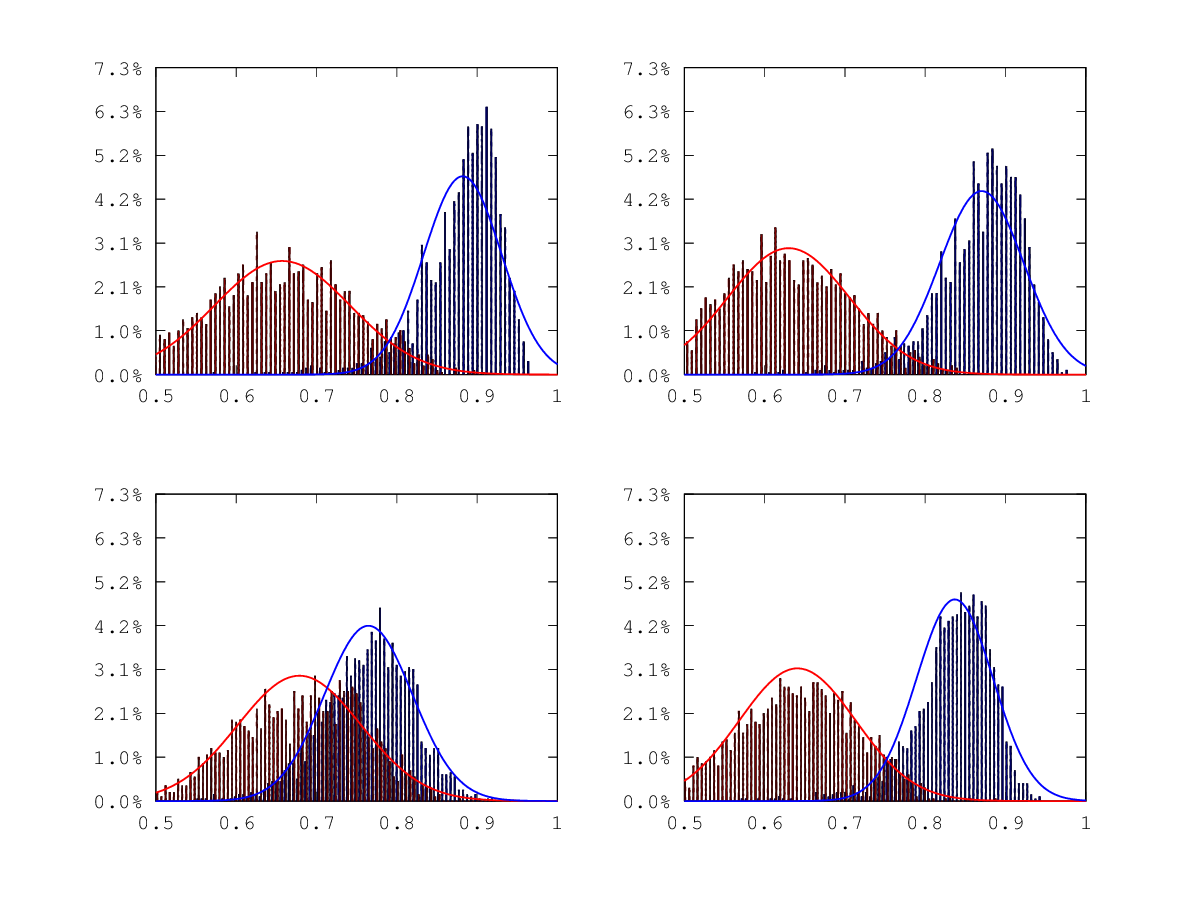 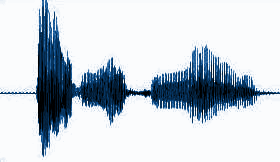 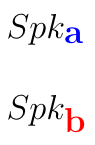 LSTM
Average
Cosine Similarity
...
LSTM
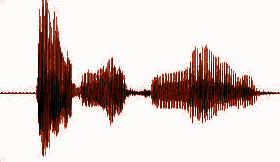 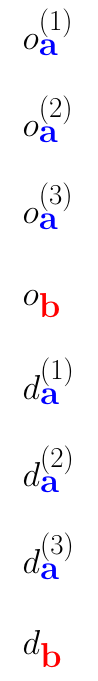 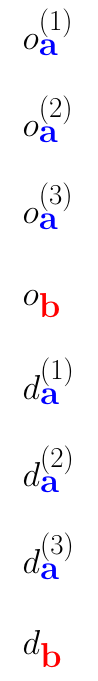 End-to-end Loss
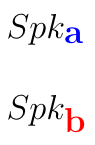 LSTM
* Heigold, Georg, et al. "End-to-end text-dependent speaker verification." Acoustics, Speech and Signal Processing (ICASSP), 2016 IEEE International Conference on. IEEE, 2016.
Loss function - Tuple end-to-end loss
accept / reject
Pros
Simulates runtime behavior in the loss function
Each (N+1)-tuple contains all utterances involved in a verification decision (unlike triplet)
Cons
Most tuples are easy - training is inefficient
logistic regression
Score Function
cosine similarity
Speaker Model
average
Speaker
Representation
...
LSTM
* Heigold, Georg, et al. "End-to-end text-dependent speaker verification." Acoustics, Speech and Signal Processing (ICASSP), 2016 IEEE International Conference on. IEEE, 2016.
...
evaluation utterance
enrollment
utterance 1
enrollment
utterance N
Loss function - Generalized end-to-end loss
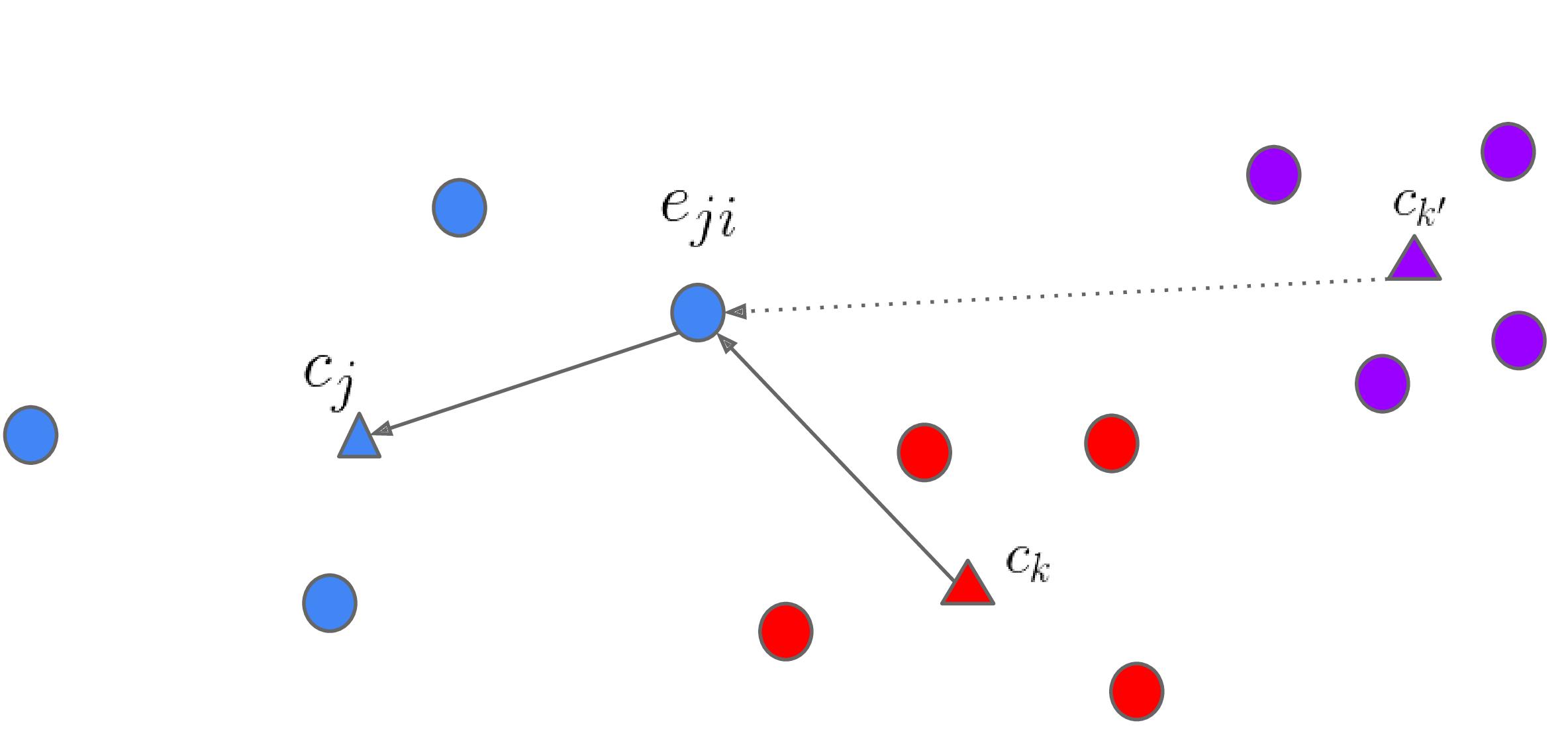 One training batch
For each embedding         , we only look at its distance to:
True speaker centroid
Closest false speaker centroid           ⇒ max-margin principle, "support speaker"
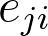 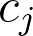 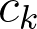 [Speaker Notes: Close to true speaker centroid

Far away from closest false speaker centroid

Like support vector machine]
Generalized end-to-end: Similarity matrix
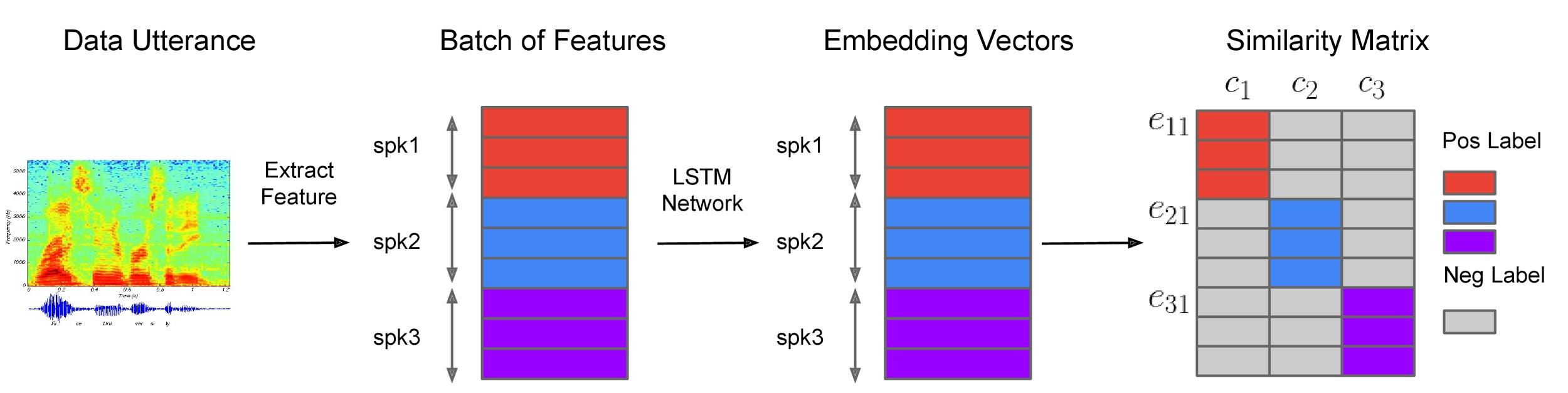 We construct a similarity matrix for each batch:
Embeddings are L2-normalized:
Centroids:
Similarity:
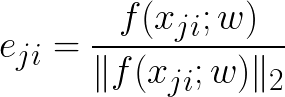 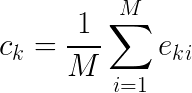 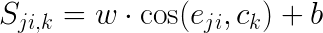 [Speaker Notes: Sounds like complicated, but can be fast by constructing a similarity matrix]
Generalized end-to-end: Softmax vs. contrast
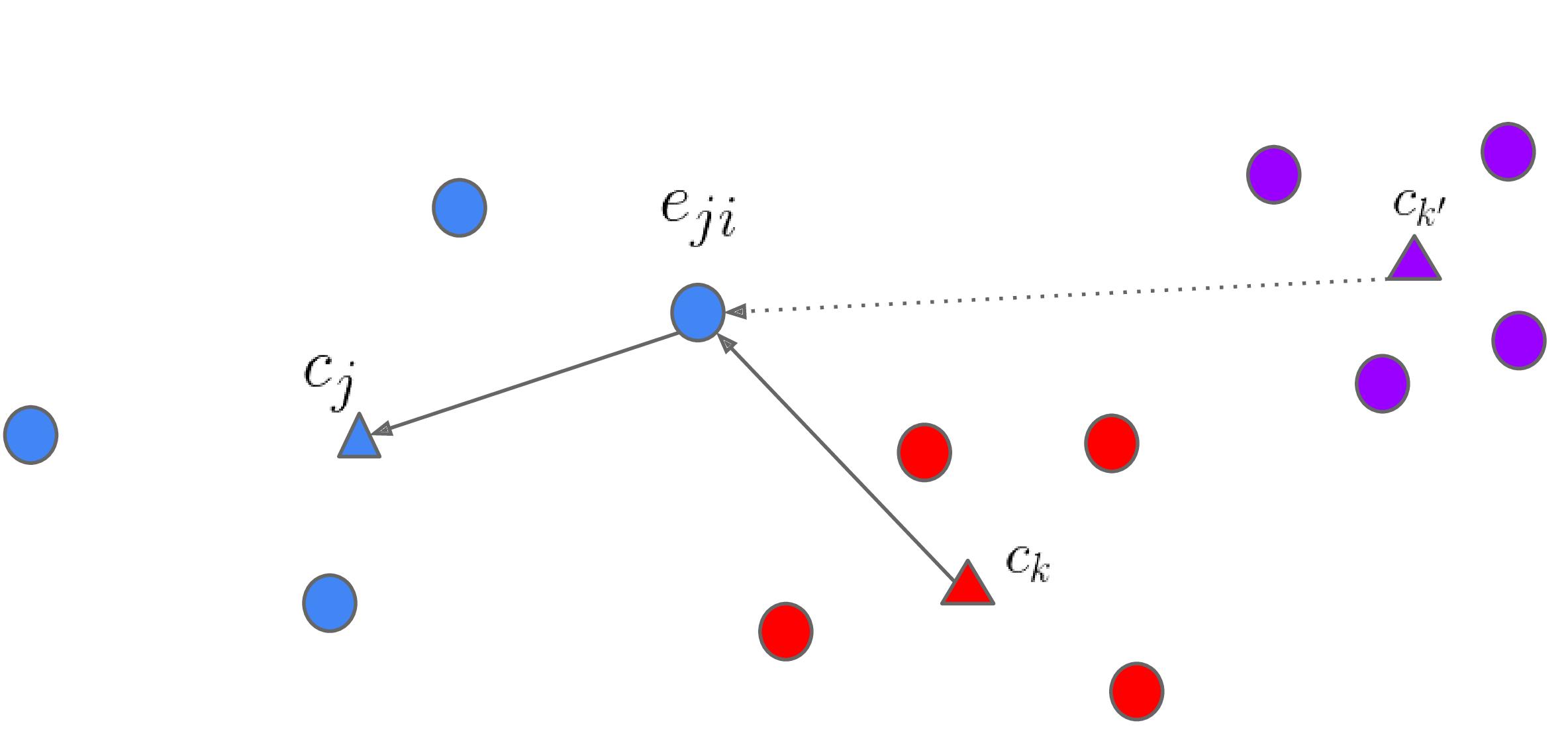 One training batch
Each row of                                       defines similarity between       and every centroid       
We want        to be close to       and far away from 
Softmax:
Contrast:
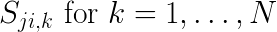 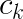 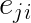 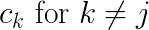 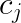 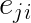 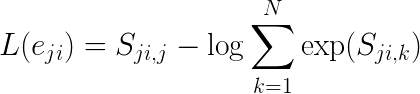 Good for text-independent applications
Good for keyword-based applications
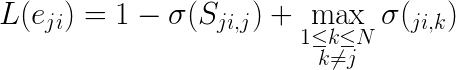 Generalized end-to-end: Trick about centroid
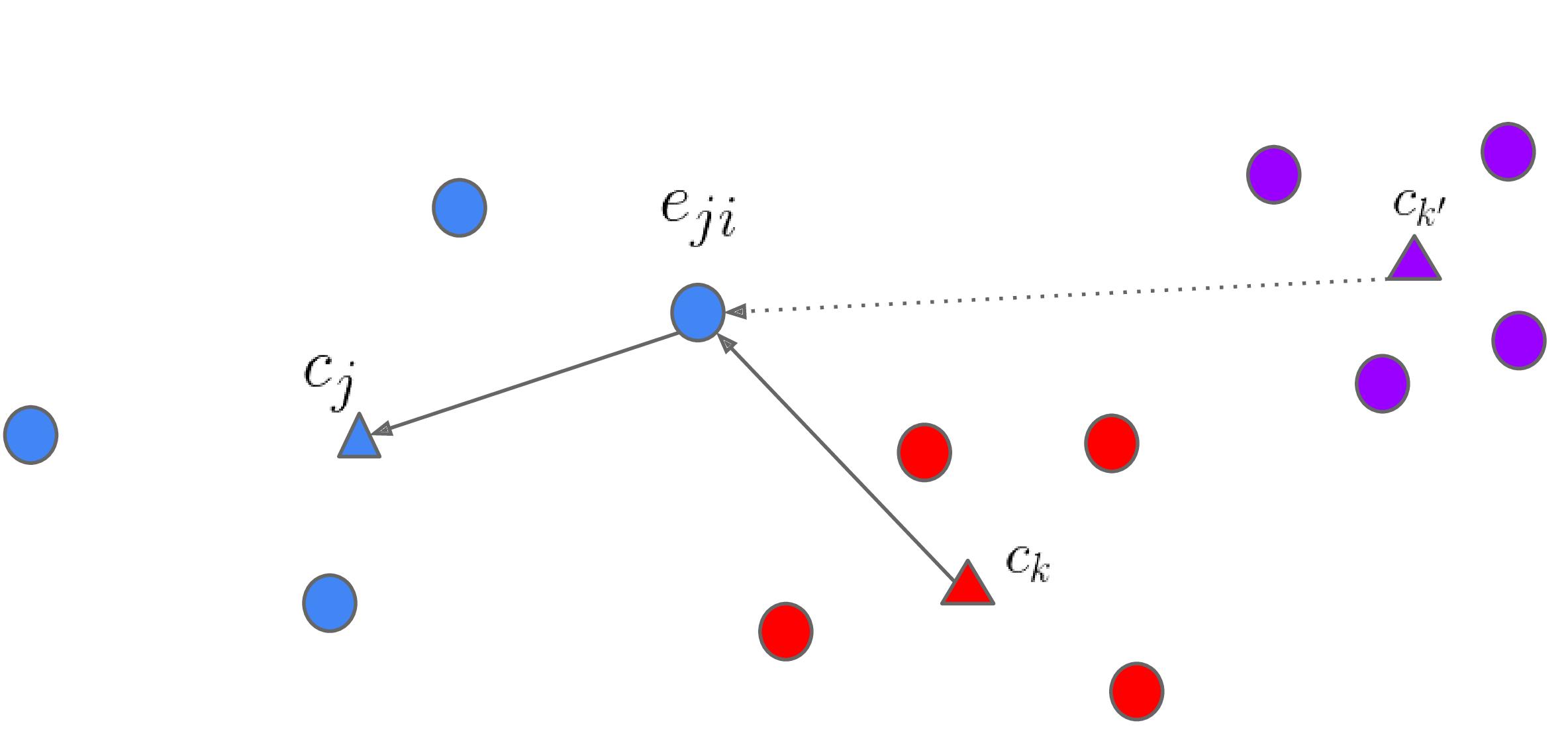 One training batch
For true speaker centroid, we should exclude the embedding itself
To avoid trivial solution: all utterances have same embedding
where
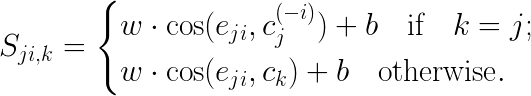 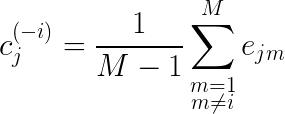 TE2E vs. GE2E: Efficiency estimate
For TE2E, assume a training batch has:
N speakers
Each speaker has M utterances
P enrollment utterances per speaker
Number of all possible tuples:

Theoretically, one GE2E step is equivalent to                    TE2E steps
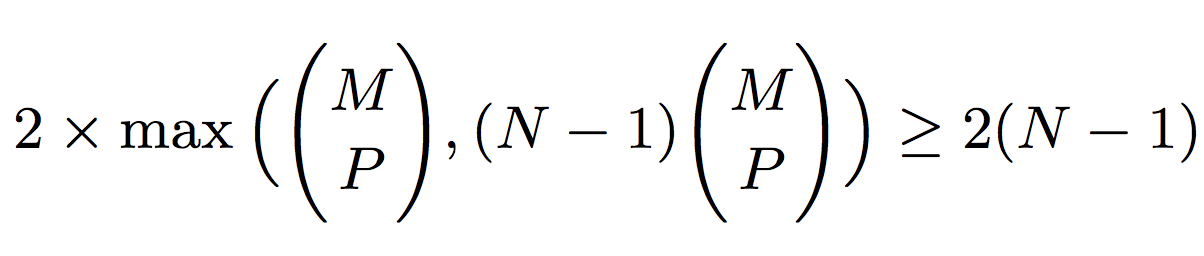 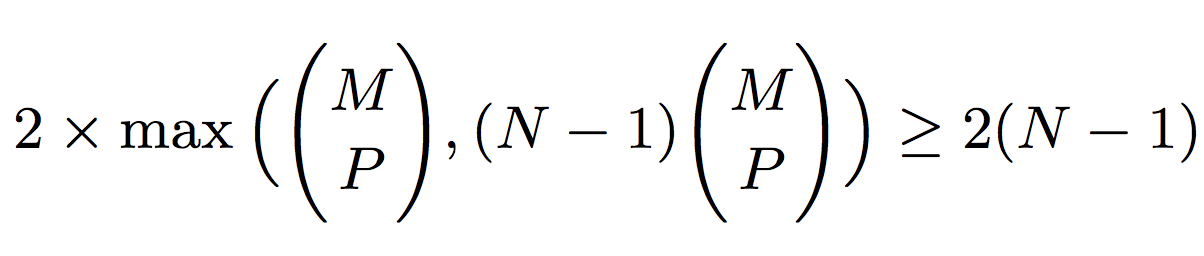 [Speaker Notes: See proofs in paper
L=D(e_i,e_i^{(p)})-D(e_i,e_i^{(n)})]
Part 2:

Multi-Reader
Single speaker recognition model for multi-keyword
Google supports two keywords at the same time
We need a single speaker recognition model to support both keywords
Challenge: Unbalanced training data
"OK Google": 150M utts from 630K spks
"Hey Google": 1.2M utts from 18K spks
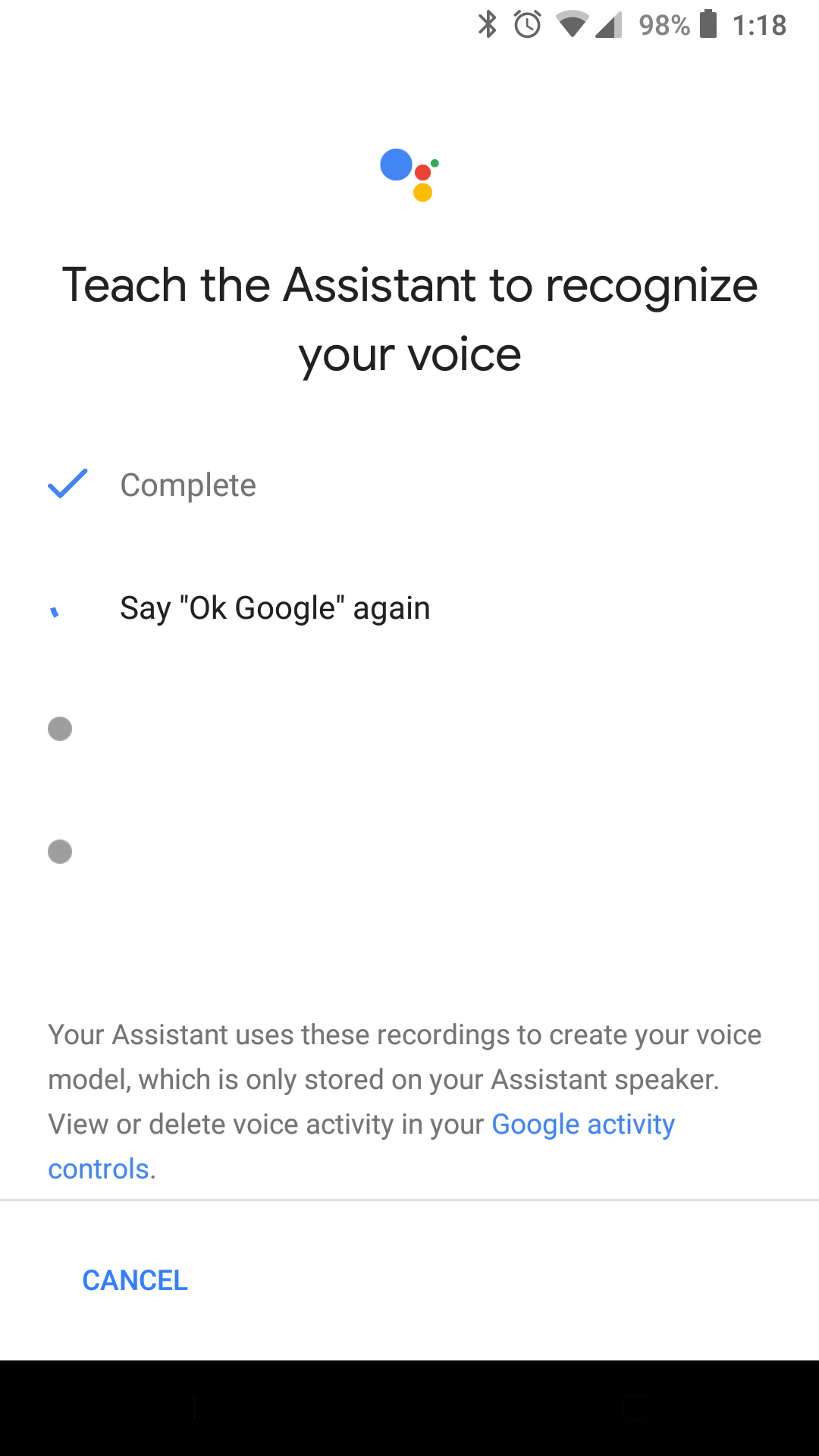 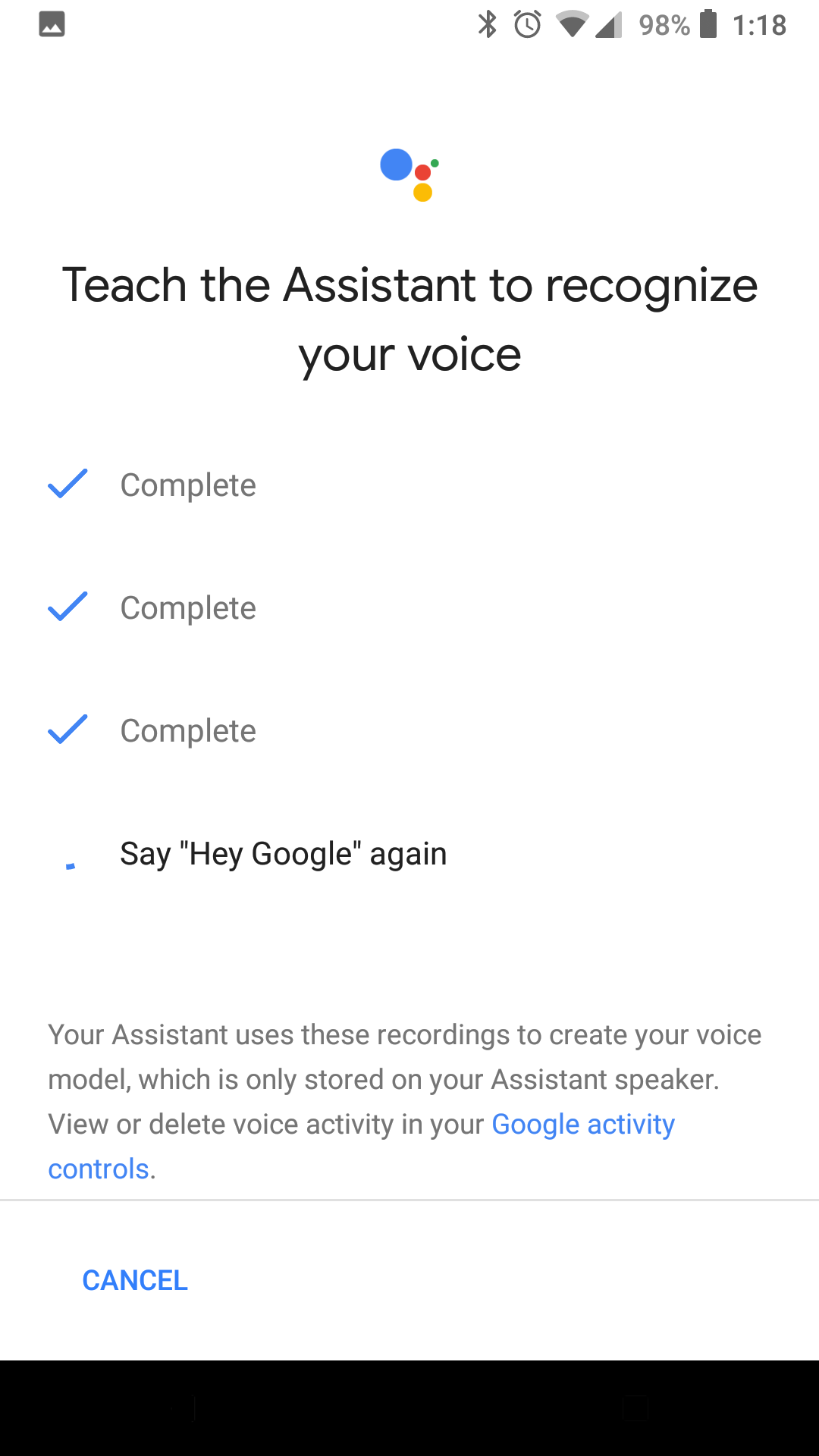 [Speaker Notes: L=D(e_i,e_i^{(p)})-D(e_i,e_i^{(n)})]
Single speaker recognition model for multi-keyword
If we directly mix the two datasets:
150M "OK Google" utts + 1.2M "Hey Google" utts
To actually optimize on a dataset, batch needs to have ≥2 speakers from it
For a training batch with N speakers, the probability P(≥2 speakers from the smaller dataset):
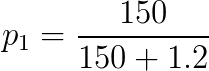 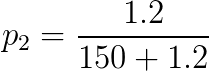 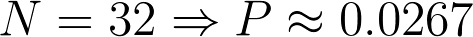 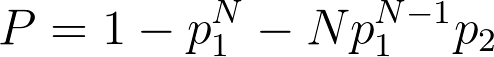 [Speaker Notes: L=D(e_i,e_i^{(p)})-D(e_i,e_i^{(n)})

2 speakers from dataset: otherwise no negative pairs from that set]
Multi-Reader
Combine the loss from batches of different data sources
Each data source has a weight
Each gradient covers all data sources
Multi-Reader Loss:
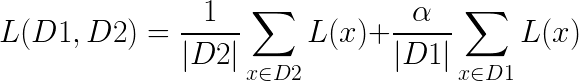 Weight: ⍺
Weight: 1
Combined batch
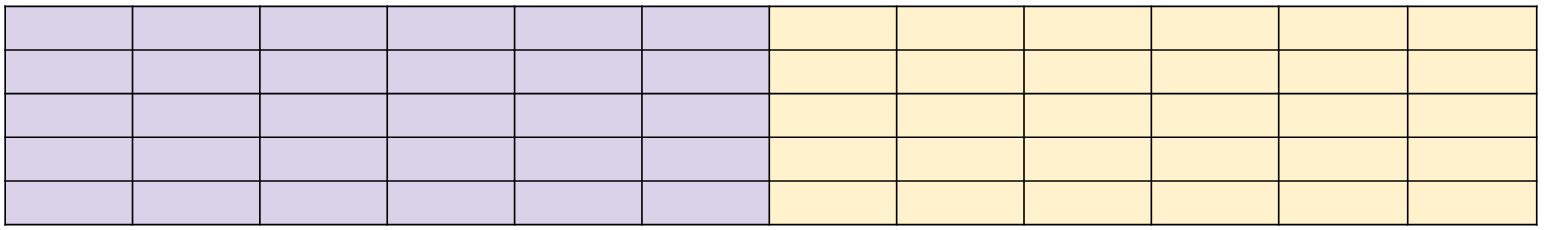 Dynamic Batch Reader
Dynamic Batch Reader
Dataset D1
Dataset D2
Multi-Reader
Multi-Reader can be understood as a regularization technique


It's very useful in many scenarios:
Multiple keyword support
Multiple gender/age/race group support
Dialect and accented speech support
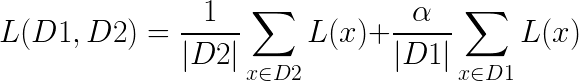 Large set, for regularization
In-domain smaller set,
easy to overfit
Part 3:

Text-Independent Speaker Verification
Text-Independent
We are interested in identifying speaker based on arbitrary speech
Challenge:
Length of utterance can vary
Unlike keyword-based, where we assume fixed-length (0.8s) for keyword segment
Naive solution: Full sequence training?
No batching - very very slow
Dynamic RNN unrolling - even slower...
Text-Independent: Sliding window inference
In inference time, we extract sliding windows, and compute per-window d-vector
For experiments, we use 1.6s window size, with 50% overlap
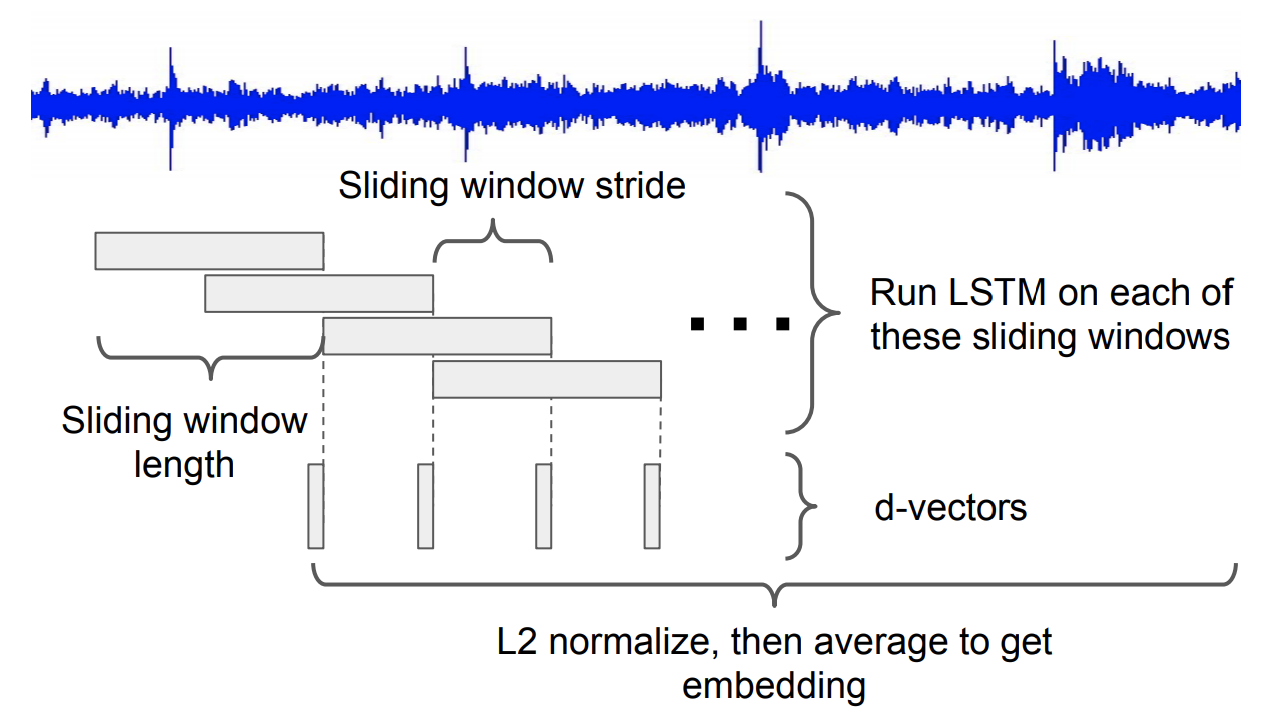 Text-Independent: Training
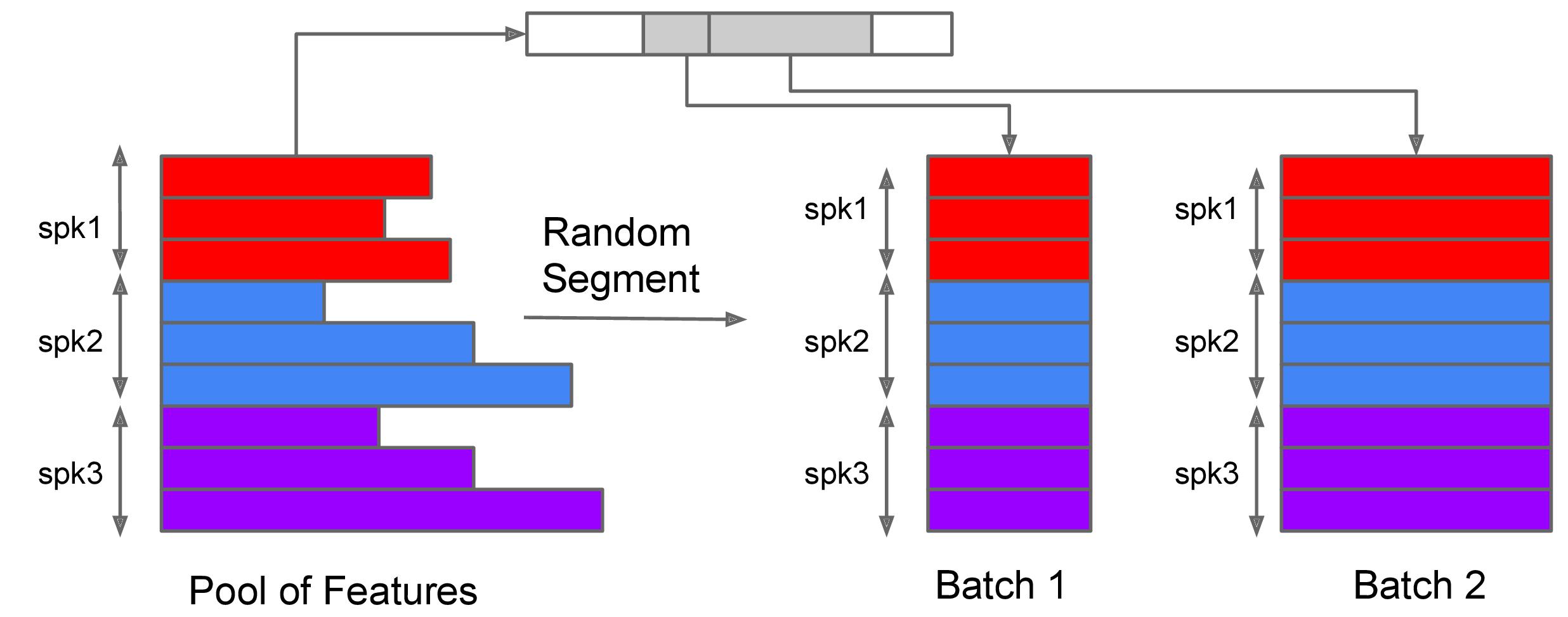 In training time, we need to group utterances by length
Extract segments by minimal truncation
Form batches of same-length segments
[Speaker Notes: Different batches have different length, but utterances from same batch have same length.]
Part 4:

Experiment Results
Multi-Reader vs. Direct mixing
Text-dependent (keyword-based) experiments:
cross-keyword verification
TE2E vs. GE2E
Text-dependent (keyword-based) experiments:
3 times faster to converge
Text-Independent
Text-independent experiments:
3 times faster to converge
3 times faster to converge
Conclusions
Generalized end-to-end loss:
Faster, and better performance than TE2E loss
Potential applications: other verification systems, e.g. face recognition
Multi-Reader:
Powerful technique for supporting multiple keyword/accent/gender/age/...
Sliding window inference:
Enables TE2E and GE2E for text-independent
Related work
Speaker Diarization with LSTM
Authors: Quan Wang, Carlton Downey, Li Wan, Philip Andrew Mansfield, Ignacio Lopez Moreno
GE2E text-independent + spectral clustering ⇨ state-of-the-art diarization system
[SP-P5.4] Wed 13:30 - 15:30, Poster Area B
Attention-Based Models for Text-Dependent Speaker Verification
Authors: F A Rezaur Rahman Chowdhury, Quan Wang, Ignacio Lopez Moreno, Li Wan
GE2E text-dependent + attention ⇨ silence & noise robustness
[SP-P7.8] Wed 16:00 - 18:00, Poster Area A
[Speaker Notes: Another 2 papers from our team accepted by ICASSP]
Questions?
Additional Slides
Application: Online diarization